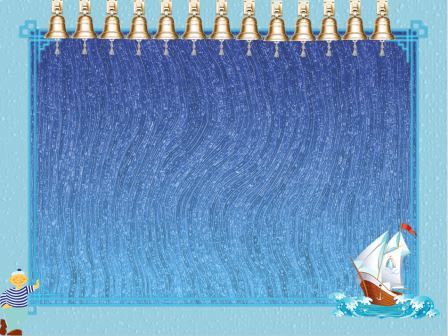 Презентация
«Морское путешествие»


Старшая группа.
Цель: создание праздничного настроения у детей и взрослых, путем реализации творческих способностей воспитанников ДОУ.
Задачи:
*практические навыки выразительного исполнения, умения выразительно и ритмично двигаться;
*способствовать радостному эмоциональному объединению детей в совместной деятельности, воспитывать у детей доброжелательное отношение друг к другу
*воспитывать у детей чувство любви к маме и бабушке.
Музыкальный руководитель Репина Л.В.
 «Кизильский детский сад №3»
 2016г.
Мы собрали в зале множества ребят.
Голоса их звонко, радостно звенят.
Самый главный праздник света и добра,
Празднует сегодня наша детвора.
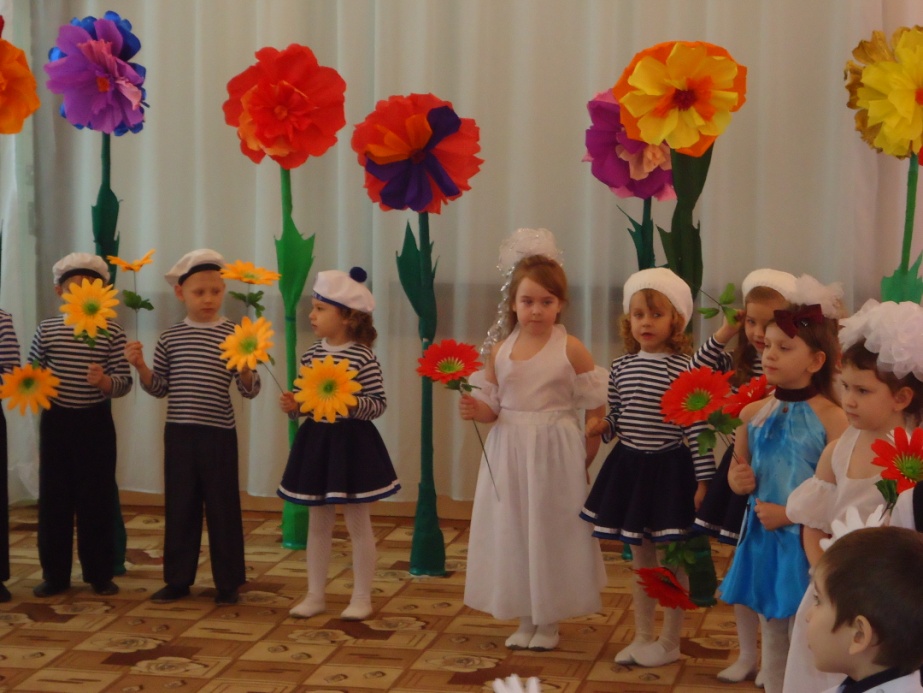 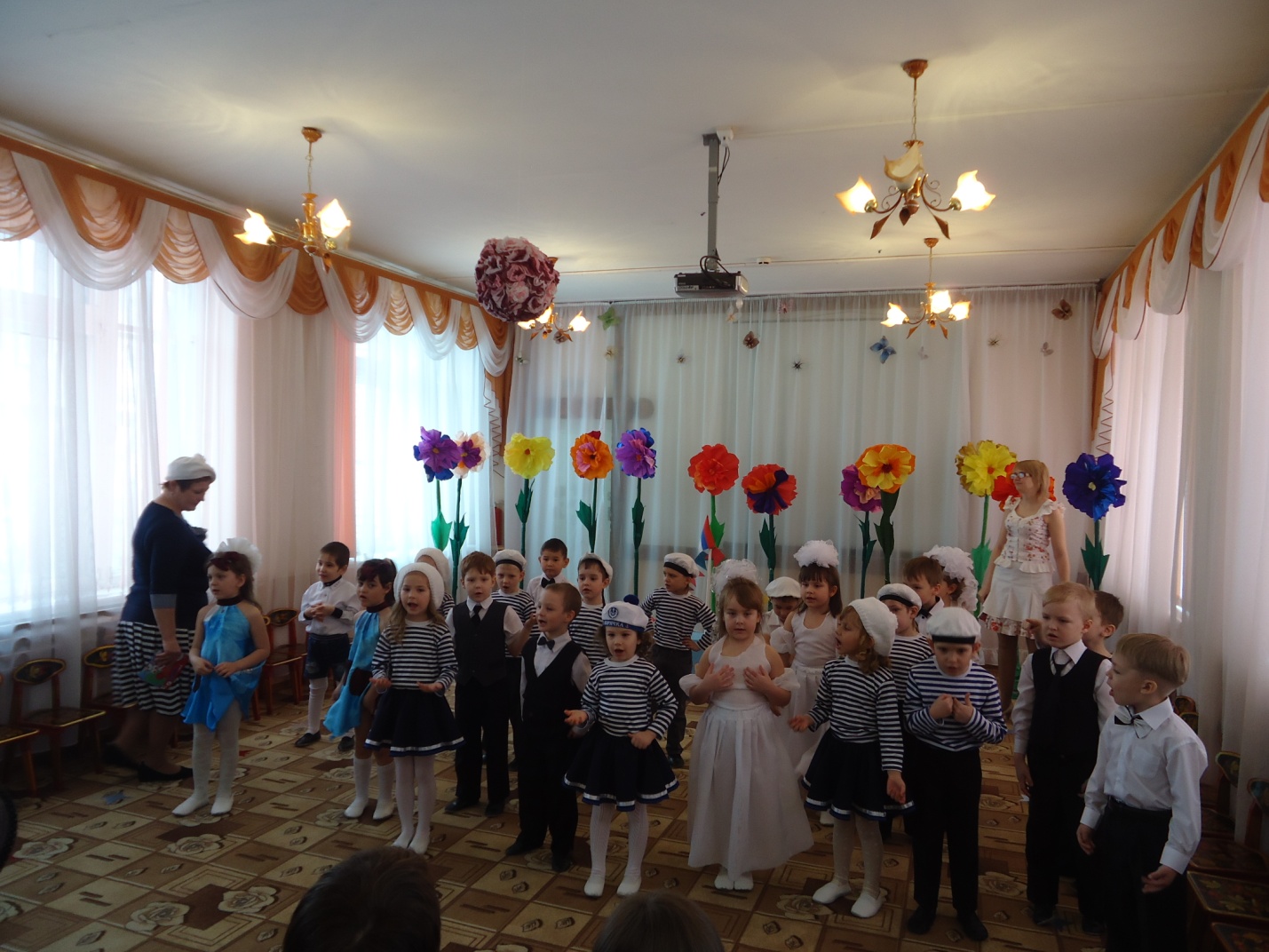 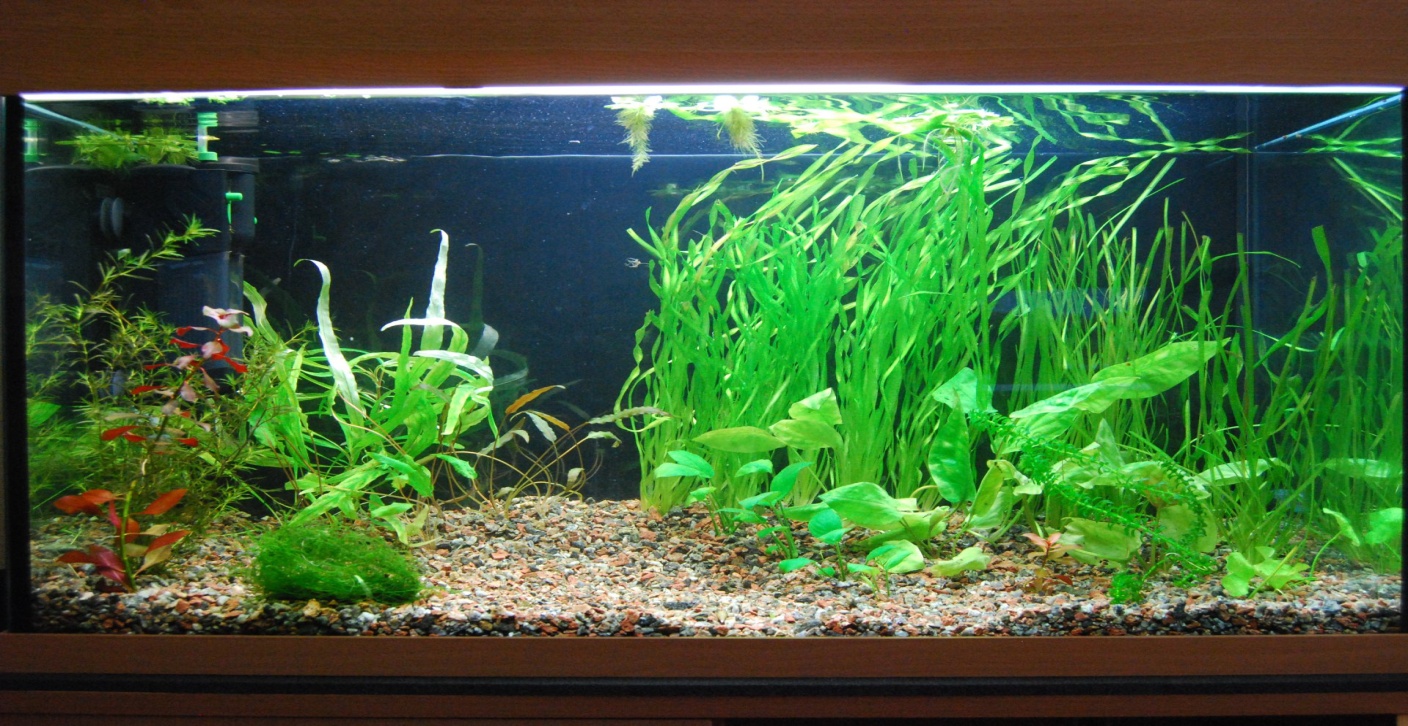 Посмотрите за окно светом залито оно! Все от солнца жмурятся, ведь весна на улице.
 Природа проснулась, все радостью дышит, становятся дни все длинней и длинней. И солнце гуляет все выше и выше, матросы мои просыпайтесь скорей!
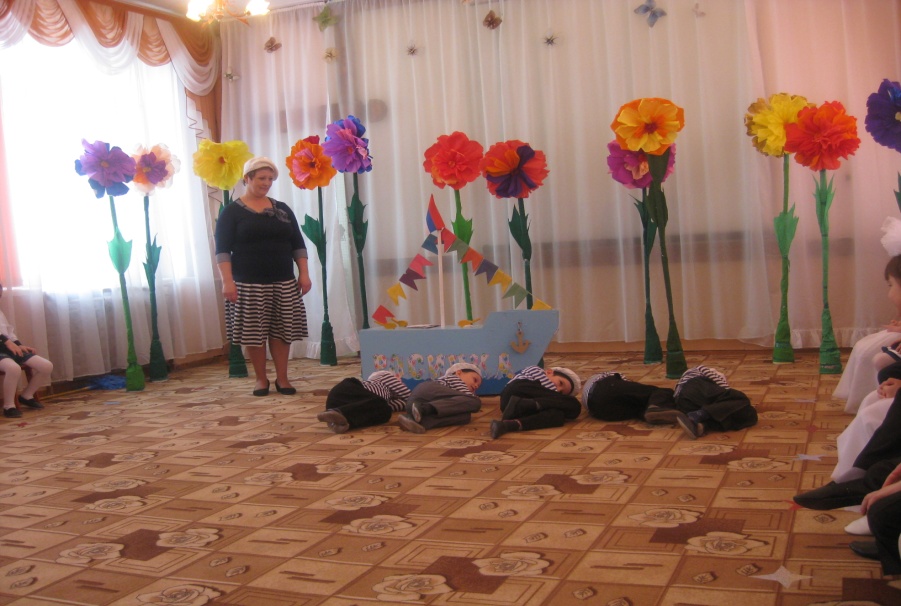 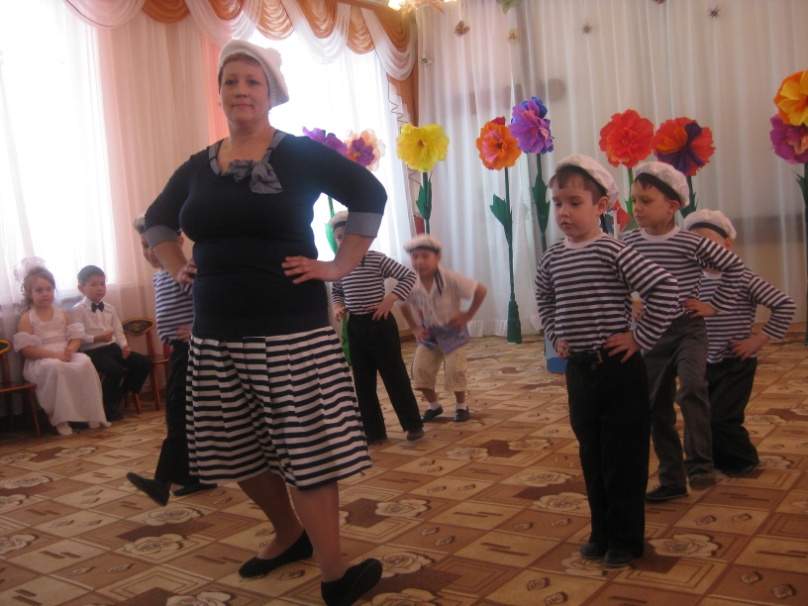 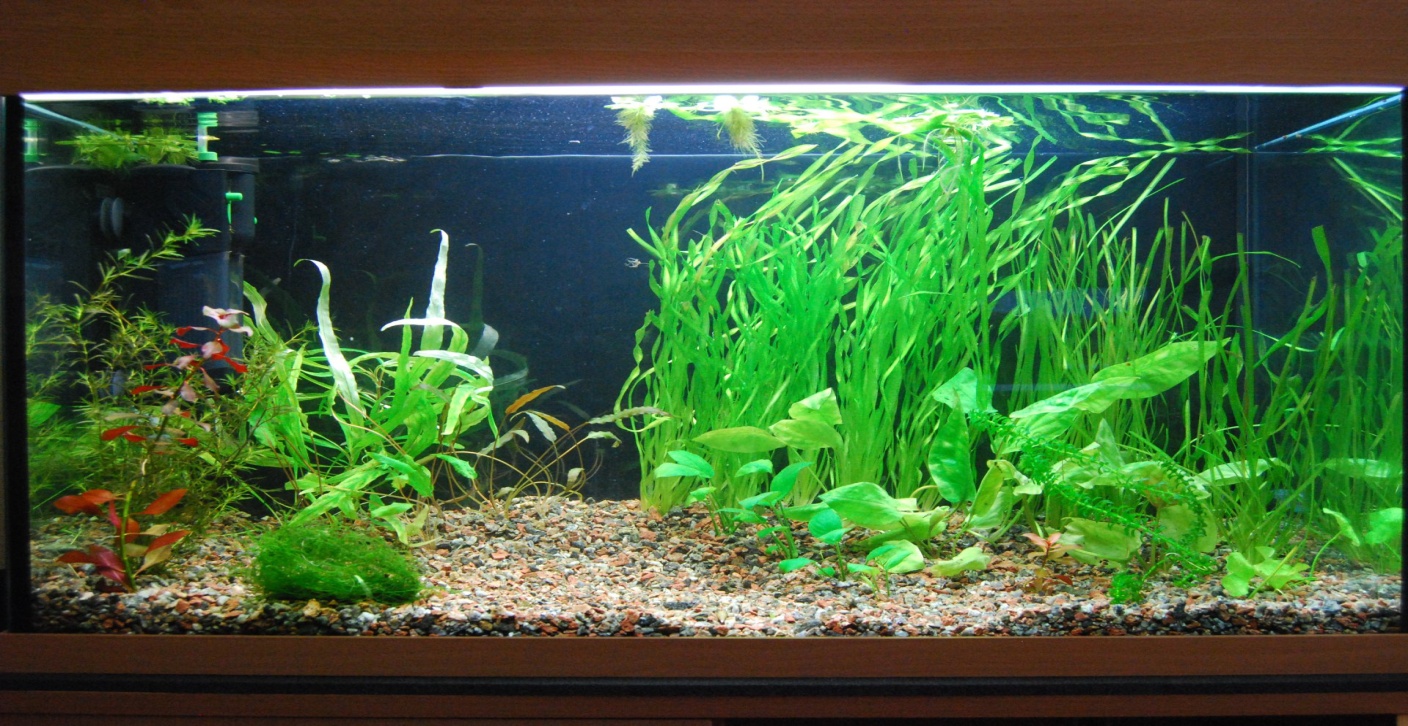 Сегодня в этом зале такая музыка звучит, что прогоняет все печали и даже сердце бередит!
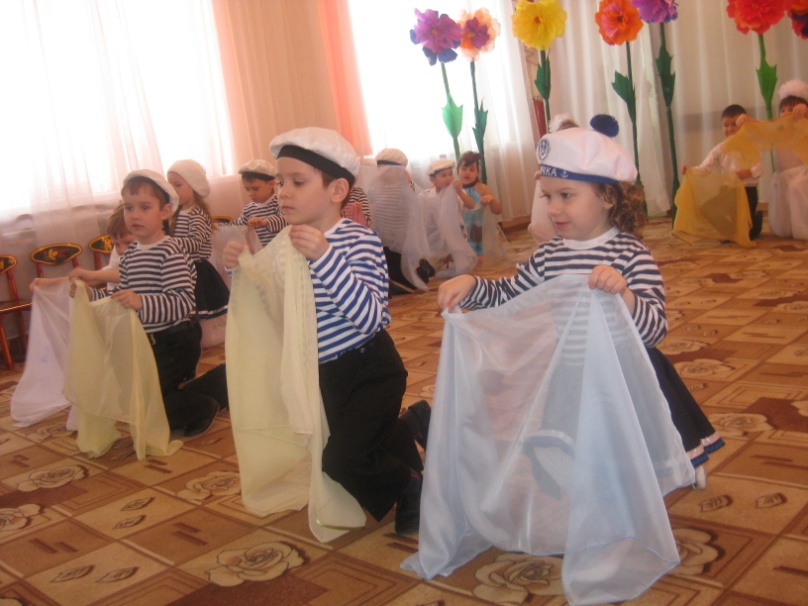 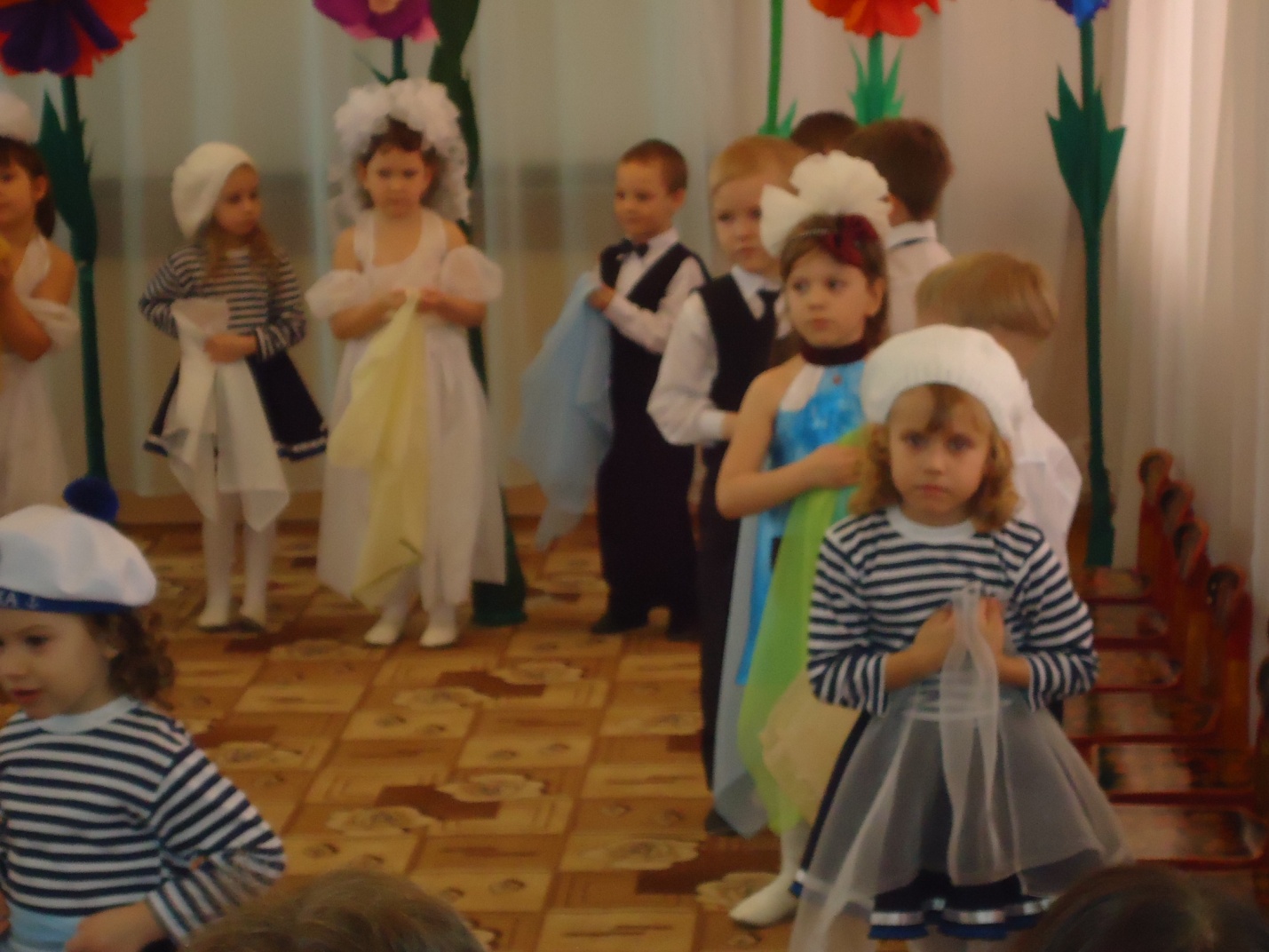 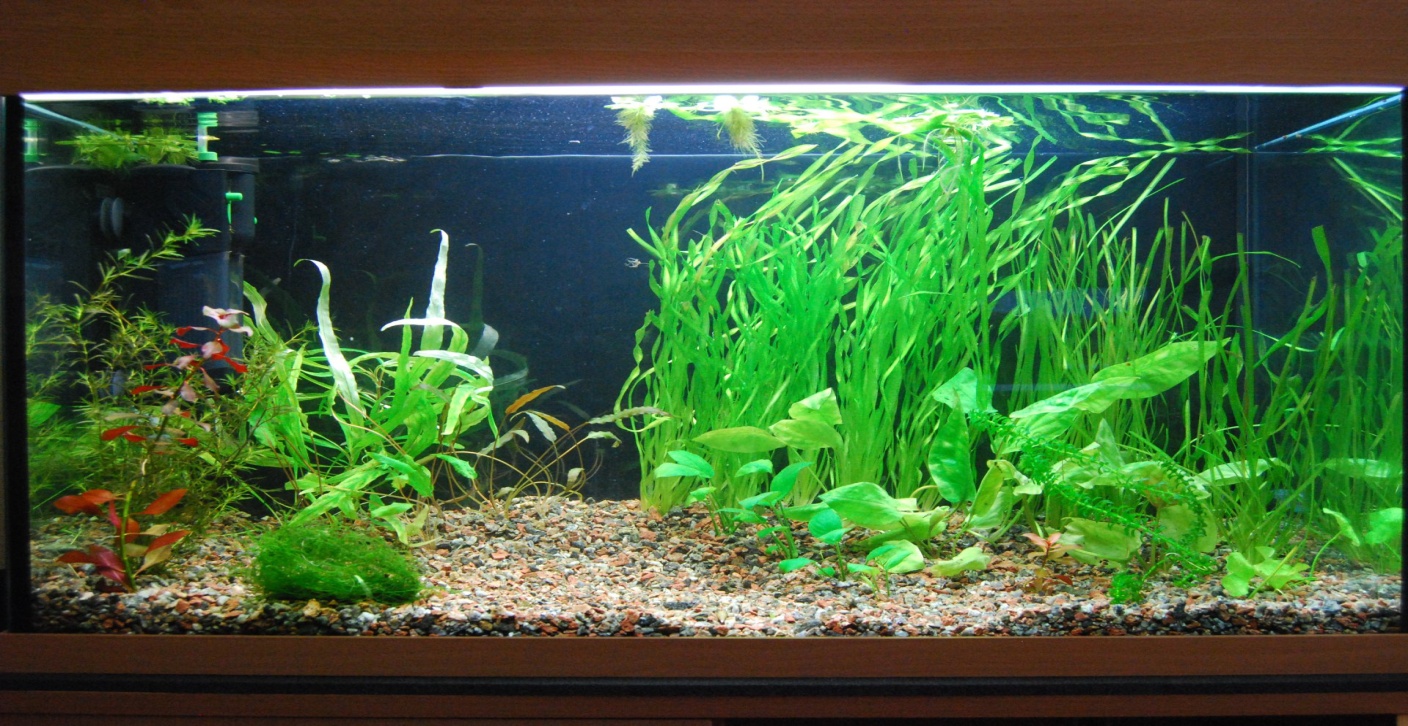 Наши мальчики такие романтики, им нравятся наши косы и бантики. Они не боятся ни шторма, ни качки. Они храбрецы наши смелые мальчики. Мы, конечно, вас прощаем, и на танец приглашаем. Любим мы вас дорогих, милых пупсиков своих!
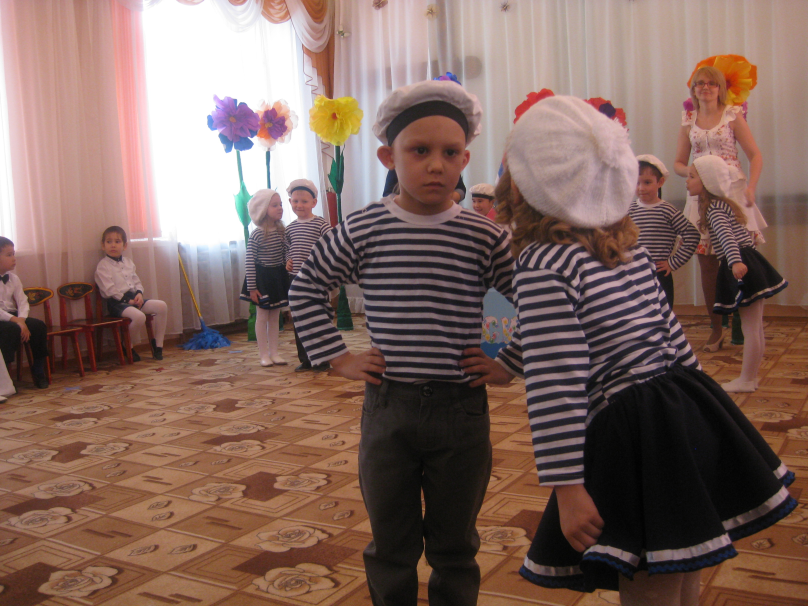 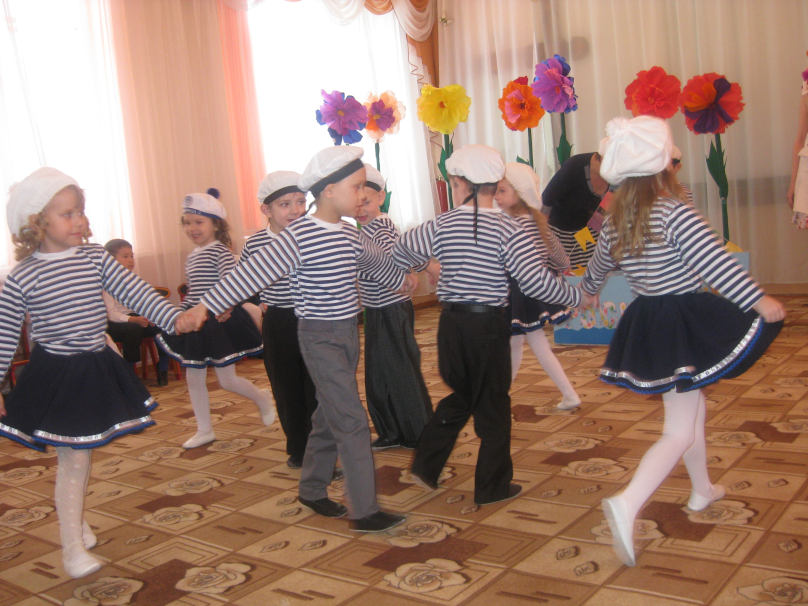 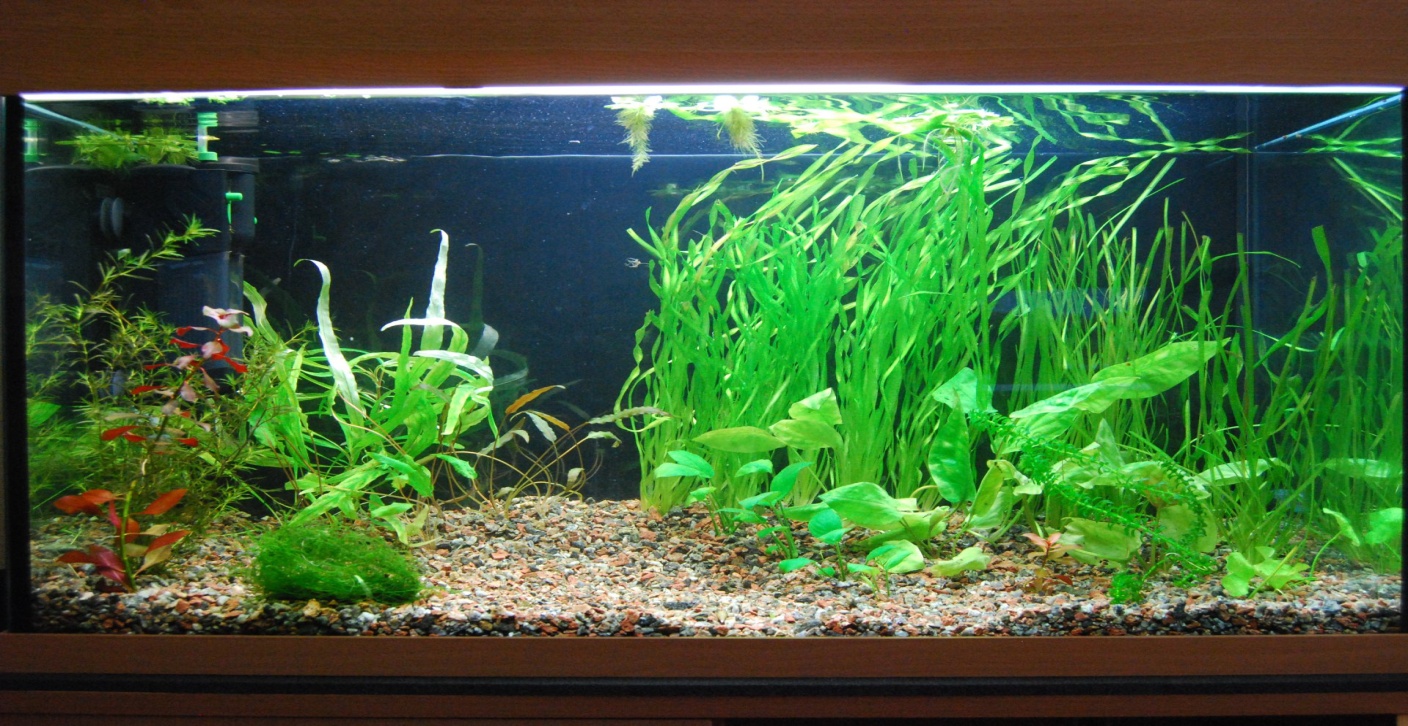 Кораблик по морю плывет волшебный остров нас зовет.
Вокруг него морской прибой и крики чаек над волной.
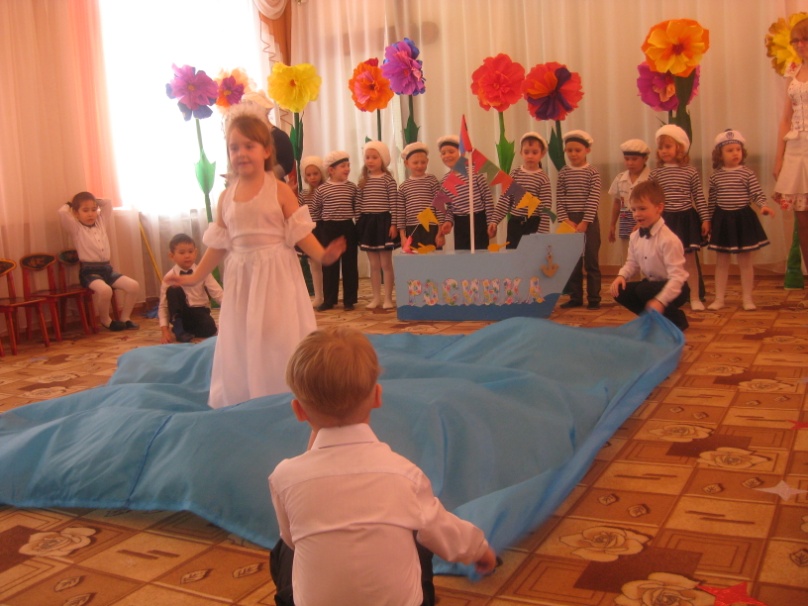 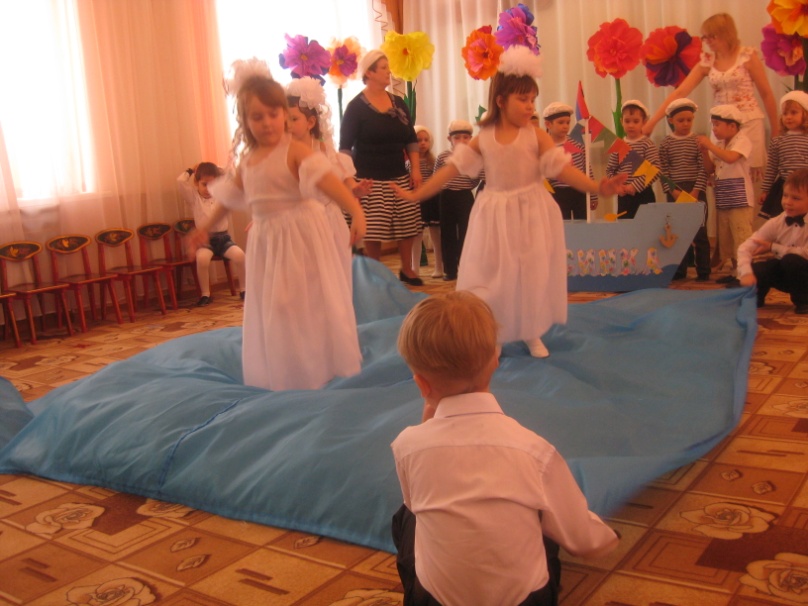 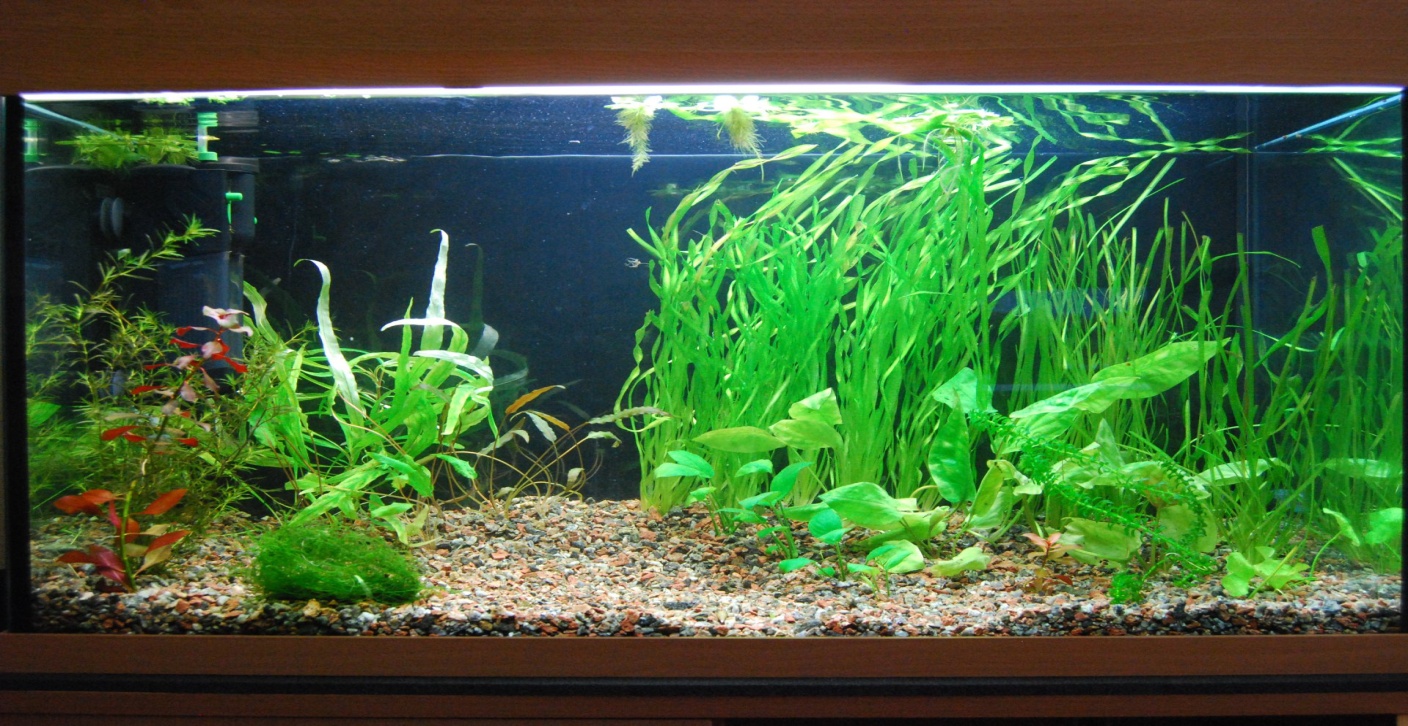 Пока мы плыли вот и ночь наступила. Звездочки на небе сияют, нам свой привет посылают.
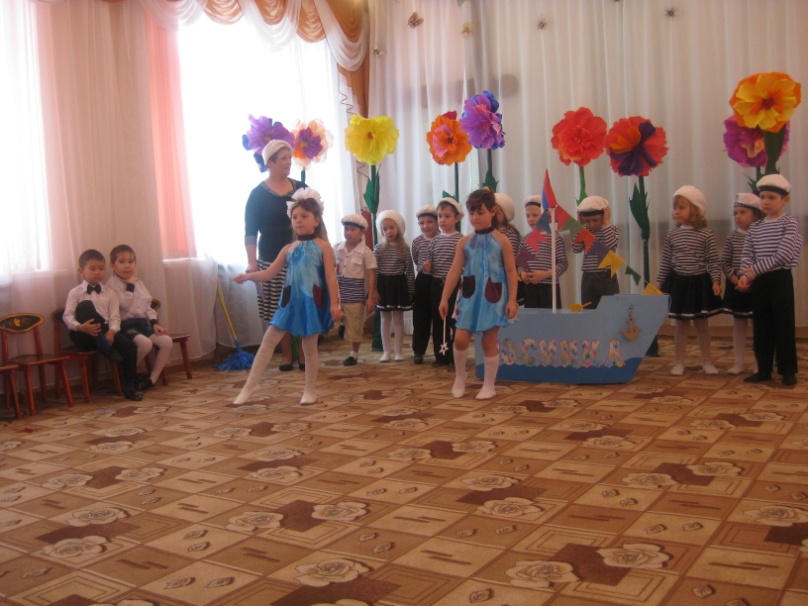 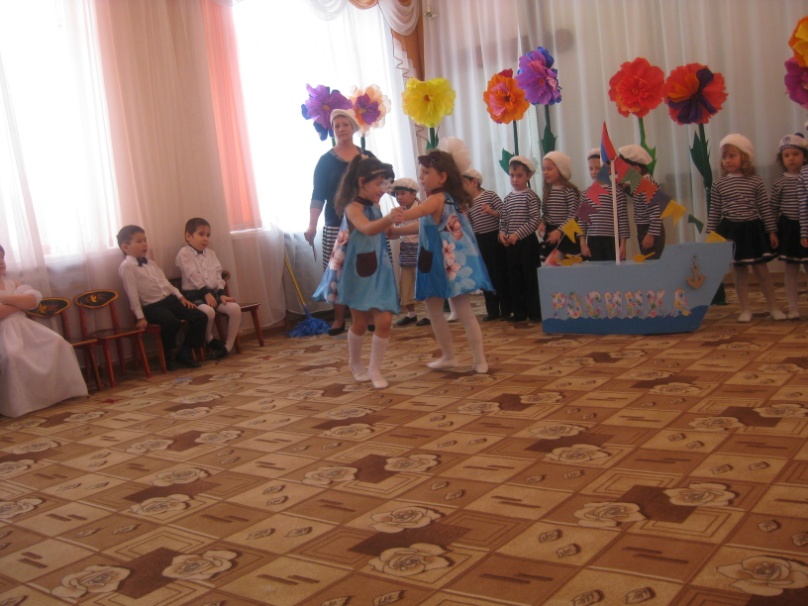 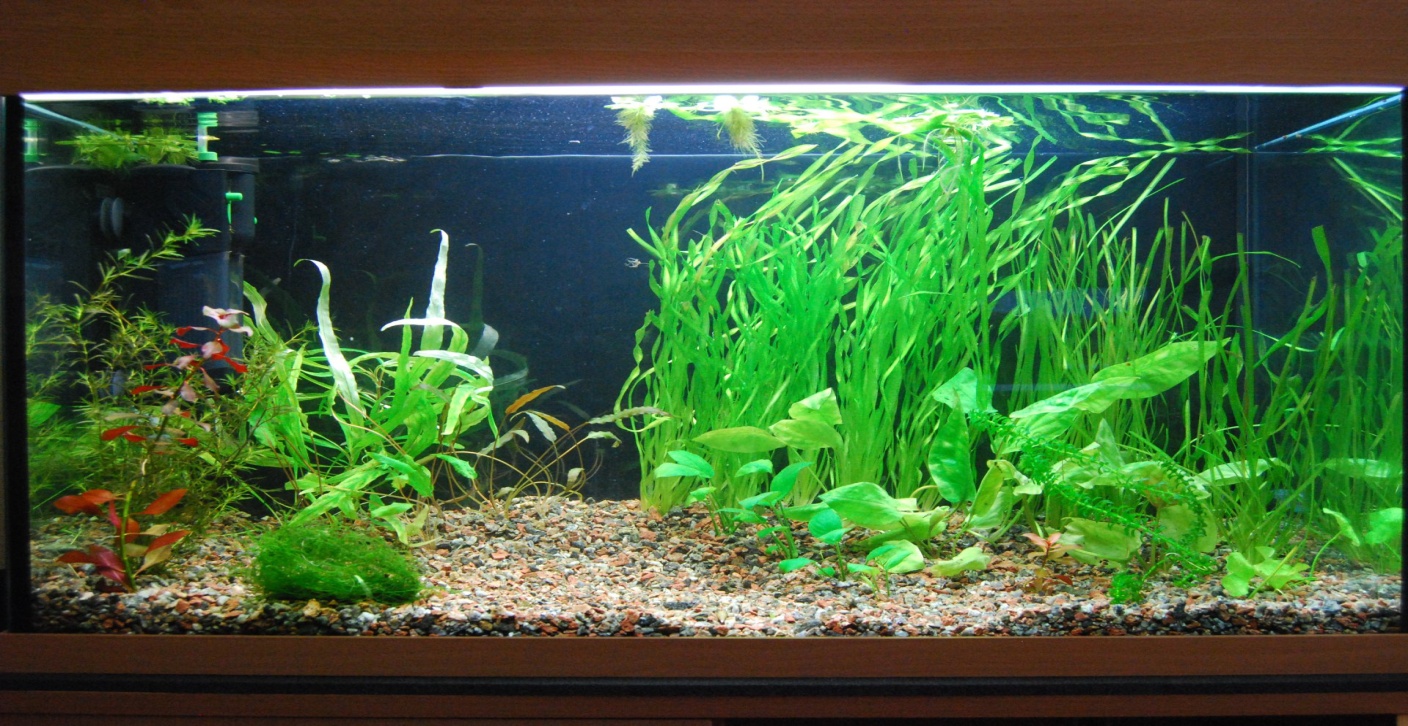 С праздником веселым, с праздником весны всех на свете бабушек, 
Поздравляем, мы! Я бабулю поздравляю с женским праздником Весны. Я бабулю обожаю, внукам бабушки нужны.
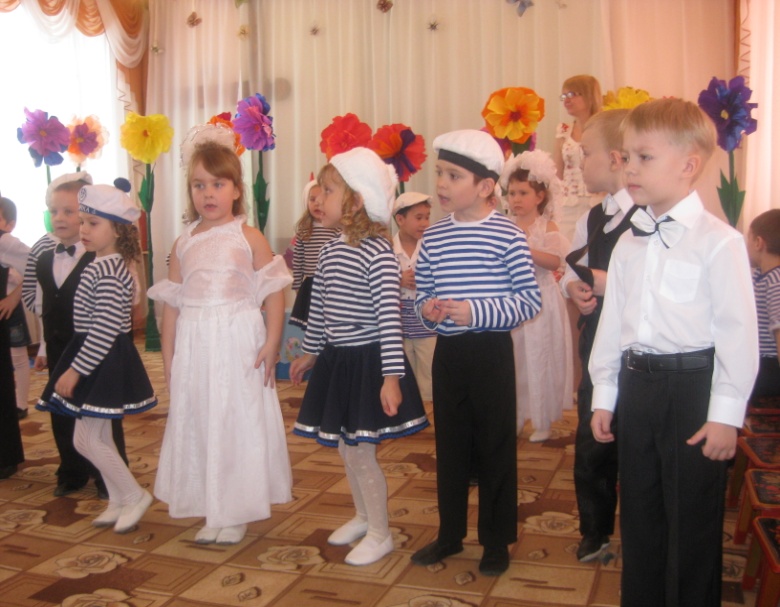 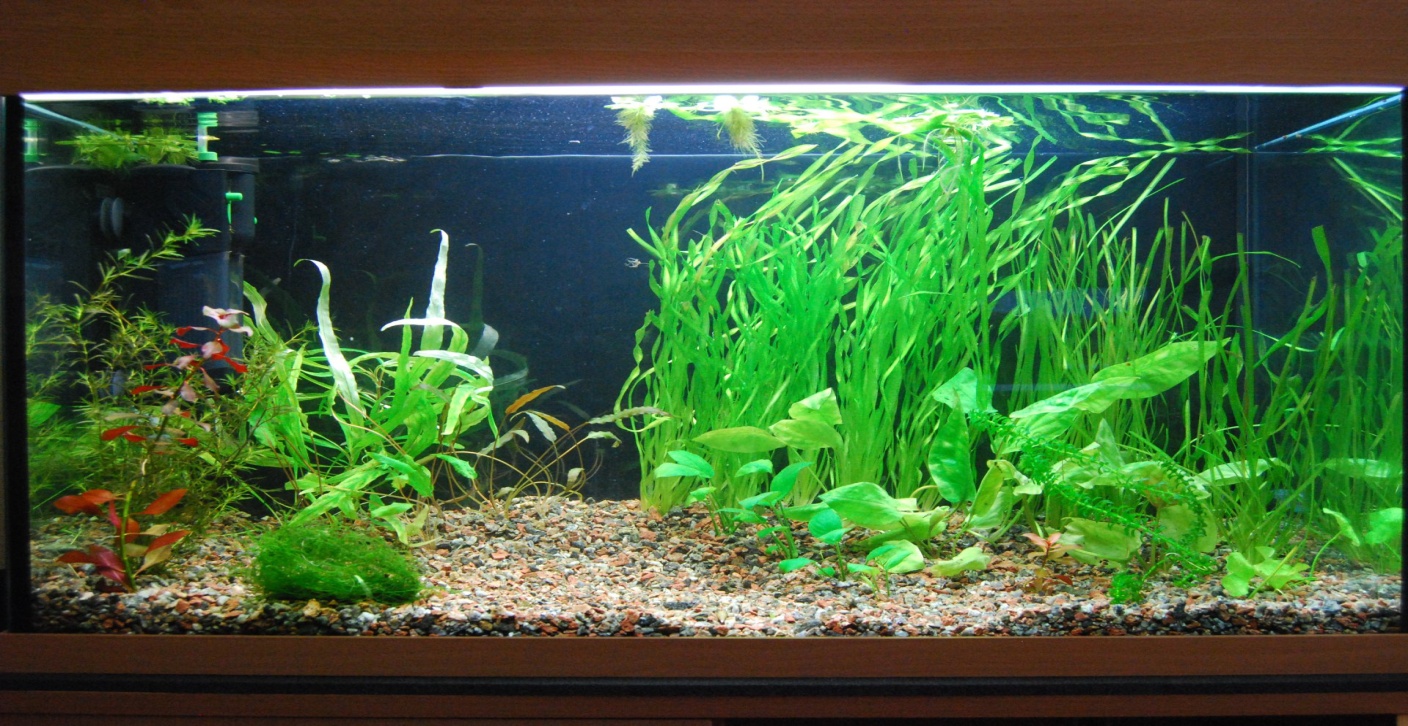 Уважаемая Змея Горыновна, поздравляем Вас с женским днем – праздником Весны!
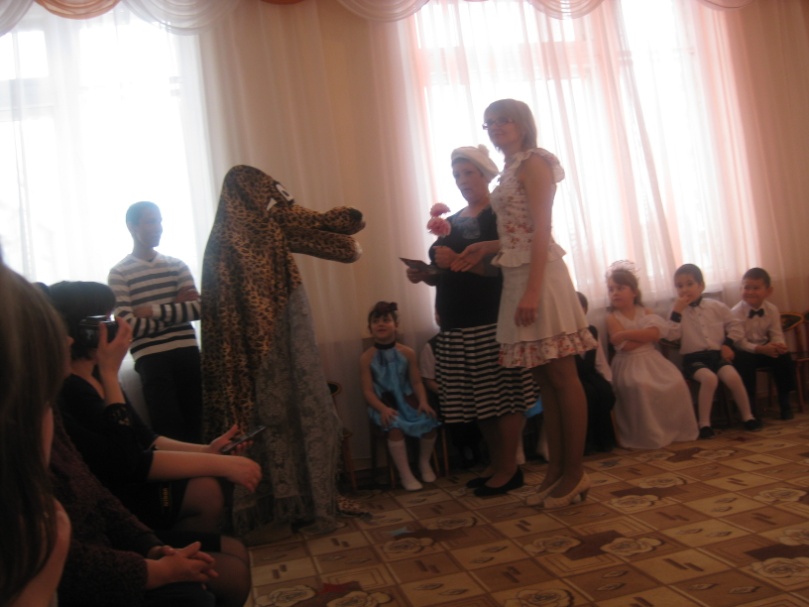 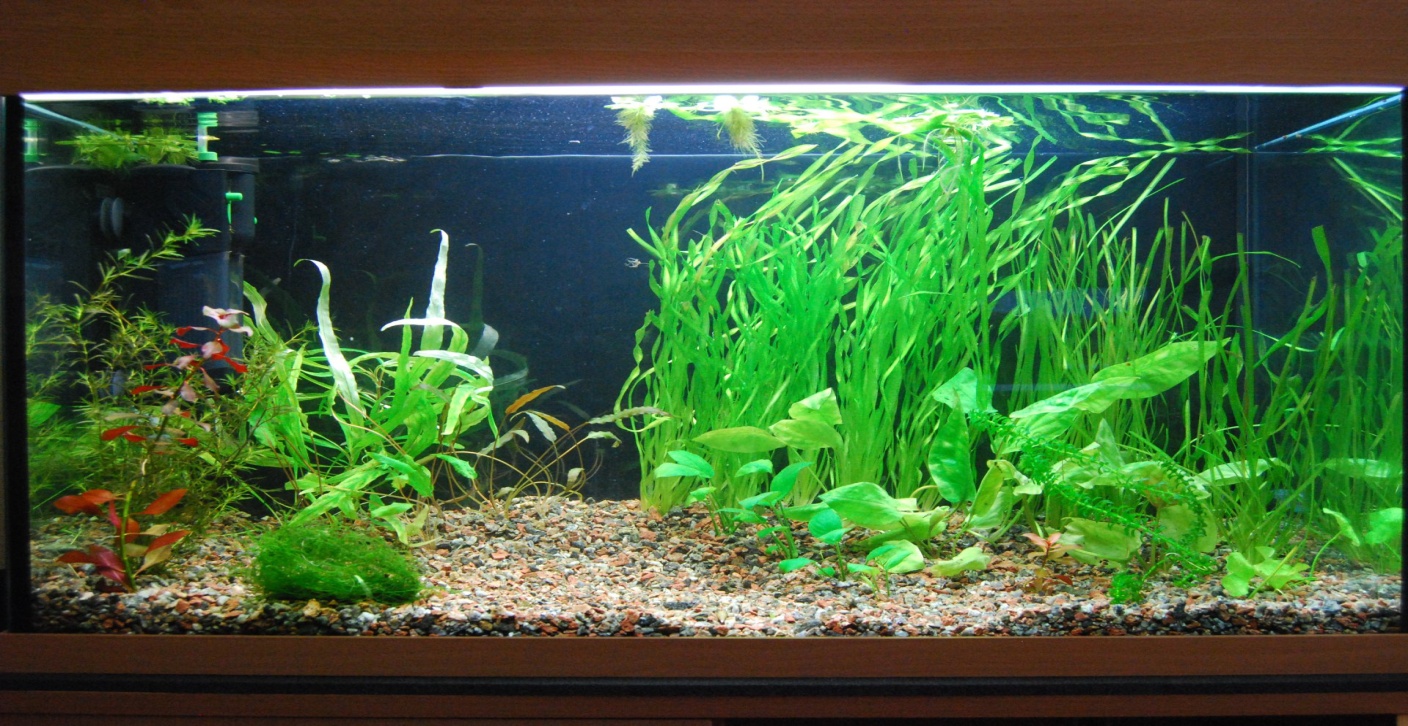 Пусть ярче солнце светит нам и пусть исчезнет тень. Мы поздравляем наших мам, сегодня в женский день.
Спасибо за внимание